TEXT
제목을
입력하세요.
텍스트
TEXT, 부제목을 입력하세요.
XEMI 블랙스튜디오 템플릿
학습목표 및 내용
학습목표
이곳에 학습 목표를 적어 주십시오.
이곳에 학습 목표를 적어 주십시오.
이곳에 학습 목표를 적어 주십시오.
학습내용
이곳에 학습 내용을 적어 주십시오.
이곳에 학습 내용을 적어 주십시오.
이곳에 학습 내용을 적어 주십시오.
제목을 입력하세요
제목을 입력하세요
홈의 단락에서 줄 간격, 글머리 기호 수정 가능합니다.
줄 간격은 1.5로 설정 되어 있습니다.
서식의 단락에서 수정 가능합니다.
이곳에 텍스트를 입력하세요.
이곳에 텍스트를 입력하세요.
이곳에 텍스트를 입력하세요.
이곳에 텍스트를 입력하세요.
이곳에 텍스트를 입력하세요.
텍스트를 입력하십시오.
제목을 입력하세요
TEXT
홈의 단락에서 줄 간격, 글머리 기호 수정 가능합니다.
줄 간격은 1.5로 설정 되어 있습니다.
서식의 단락에서 수정 가능합니다.
TEXT
홈의 단락에서 줄 간격, 글머리 기호 수정 가능합니다.
줄 간격은 1.5로 설정 되어 있습니다.
서식의 단락에서 수정 가능합니다.
제목을 입력하세요
TEXT
TEXT
TEXT
TEXT
TEXT
TEXT
TEXT
이곳에 학습내용 및 텍스트를 입력하세요.
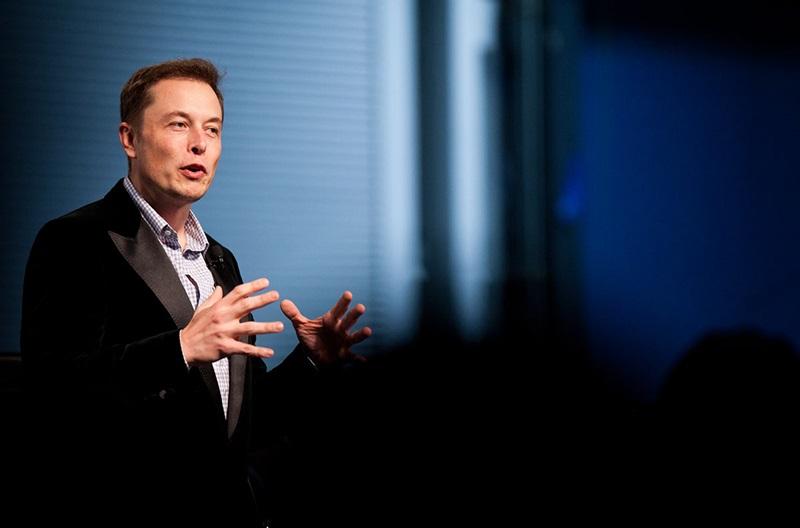 제목을 입력하세요
TEXT
TEXT.
이곳에 학습내용 및 텍스트를 입력하세요.
이곳에 학습내용 및 텍스트를 입력하세요 이곳에 학습내용 및 텍스트를 입력하세요
인물 이미지를 맨 뒤로 배치하면 배경의 도형으로 인해 배경에 자연스럽게 합니다.
제목을 입력하세요
TEXT
TEXT
TEXT
TEXT
텍스트를 입력하세요
텍스트를 입력하세요
텍스트를 입력하세요
텍스트를 입력하세요
텍스트를 입력하세요
텍스트를 입력하세요
텍스트를 입력하세요
텍스트를 입력하세요
텍스트를 입력하세요
텍스트를 입력하세요
학습정리
학습정리
이곳에 학습 정리를 적어 주십시오.
이곳에 학습 정리를 적어 주십시오.
이곳에 학습 정리를 적어 주십시오.
이곳에 학습 정리를 적어 주십시오.
이곳에 학습 정리를 적어 주십시오.
이곳에 학습 정리를 적어 주십시오.
이곳에 학습 정리를 적어 주십시오.
사용소스
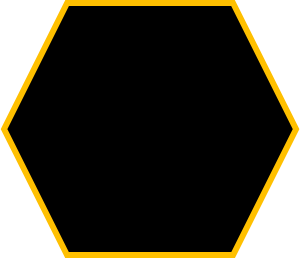 홈의 단락에서 줄 간격, 글머리 기호 수정 가능합니다.
줄 간격은 1.5로 설정 되어 있습니다.
서식의 단락에서 수정 가능합니다.
텍스트를 입력하십시오.
본 PPT 템플릿의 저작권은 (주) 재미에 있으며 재배포를 금합니다.
ⓒ Copyright 2016 XEMI all right reserved